Бюджетное дошкольное образовательное учреждение города Омска «Детский сад № 207 комбинированного вида»
Семейный театр  
«Изготовление масочного  театра из одноразовых тарелок к сказке «Теремок»
(участники родители и 
дети второй младшей группы)
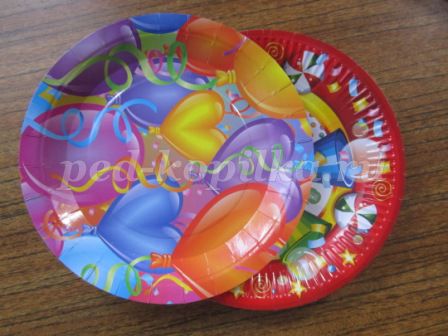 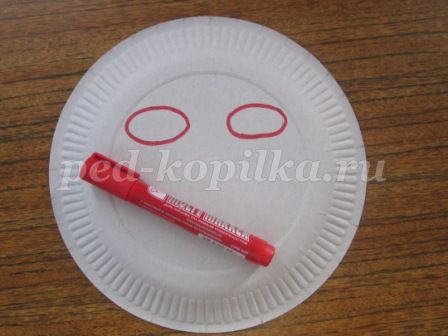 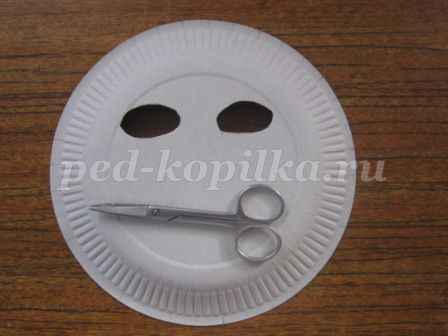 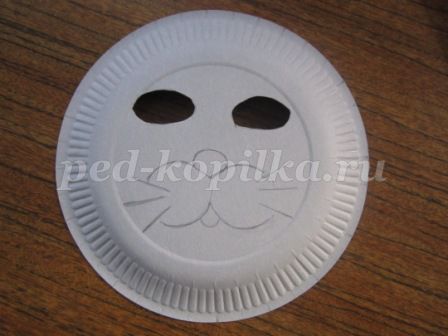 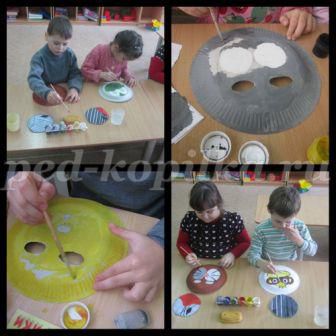 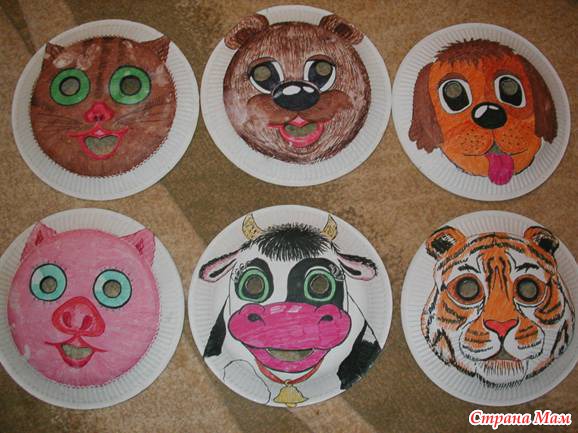 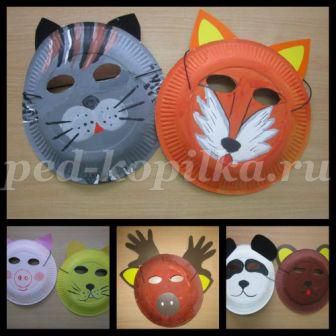 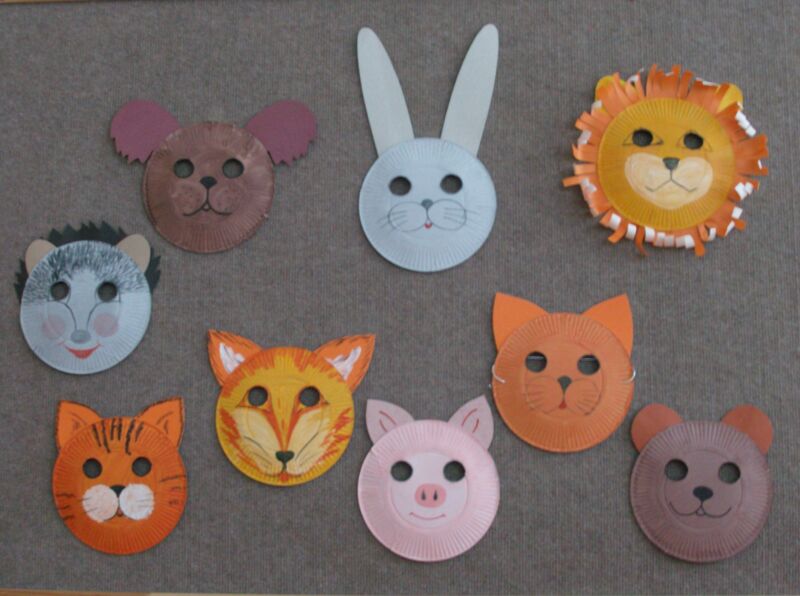 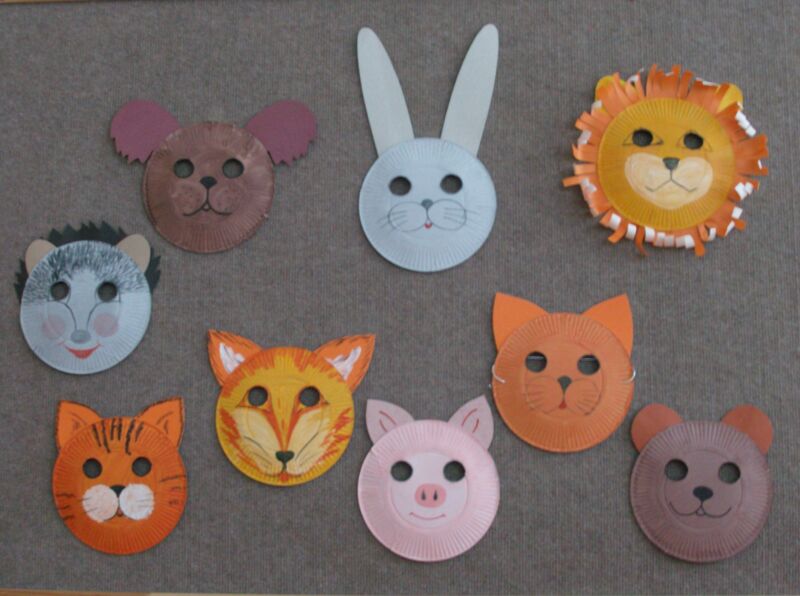 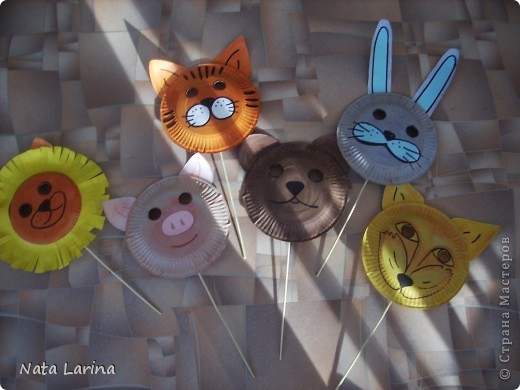 Алгоритм изготовления
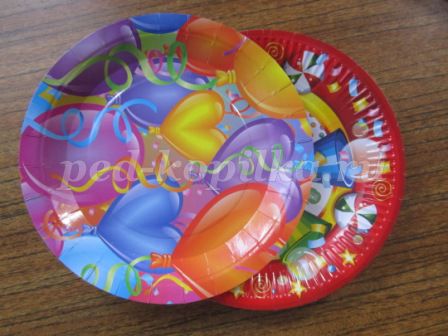 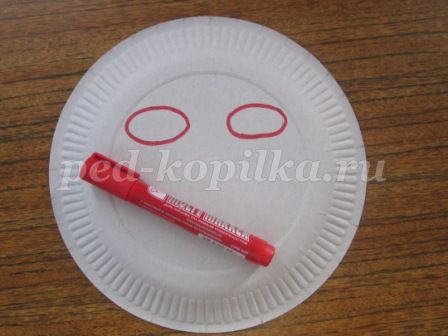 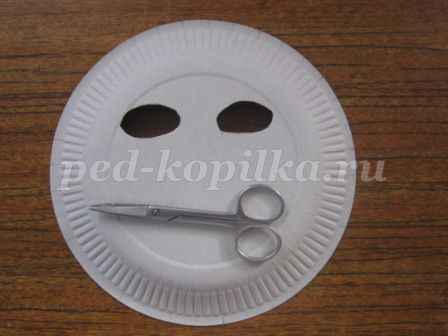 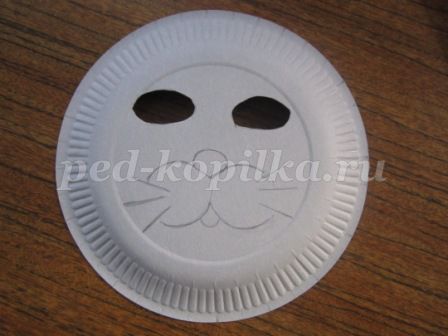 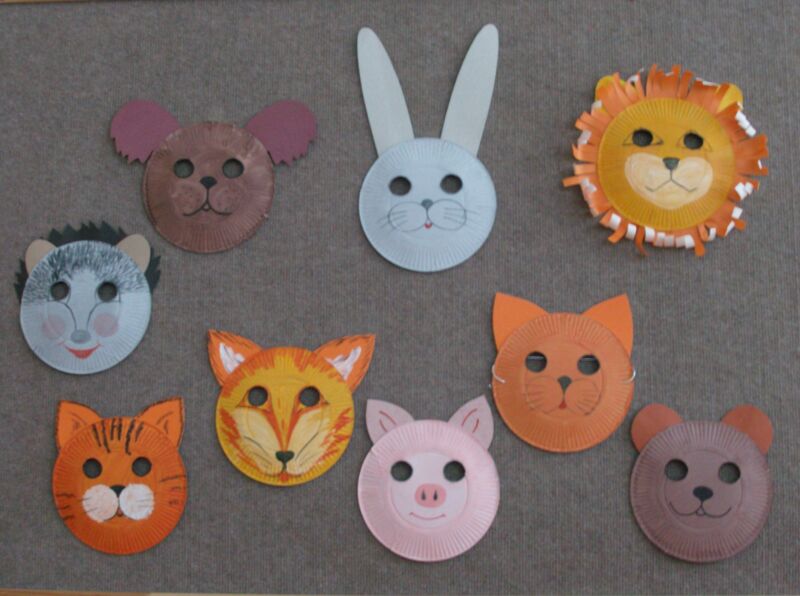 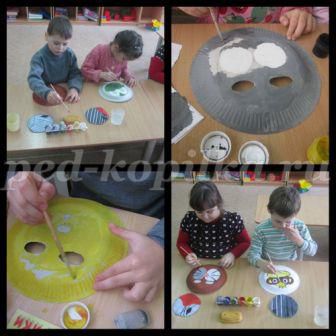 СПАСИБО ЗА ВНИМАНИЕ
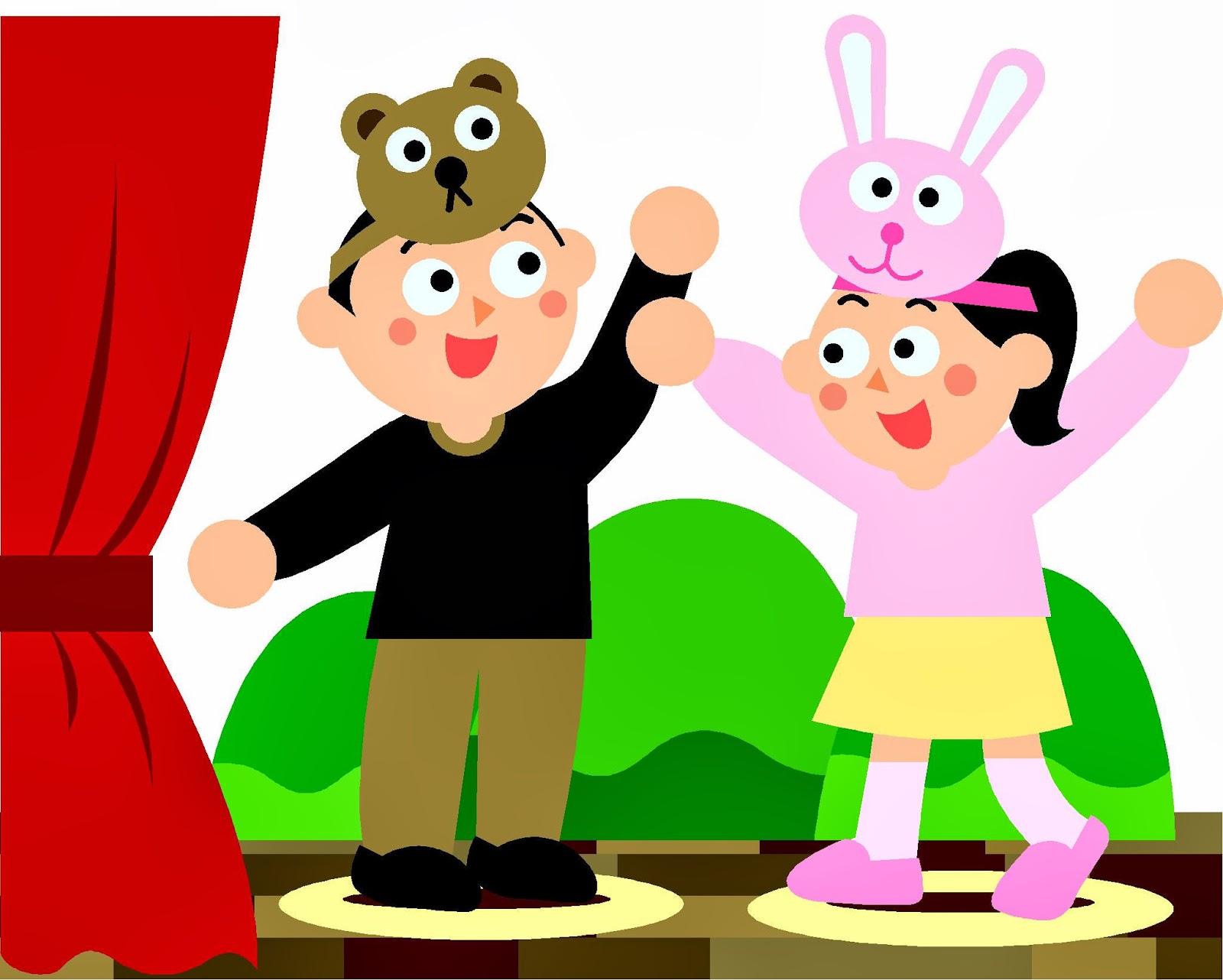